Figure 1 Study flow chart. HGSHS = Harvard Group Scale of Hypnotic Susceptibility; SHSS = Stanford Hypnotic ...
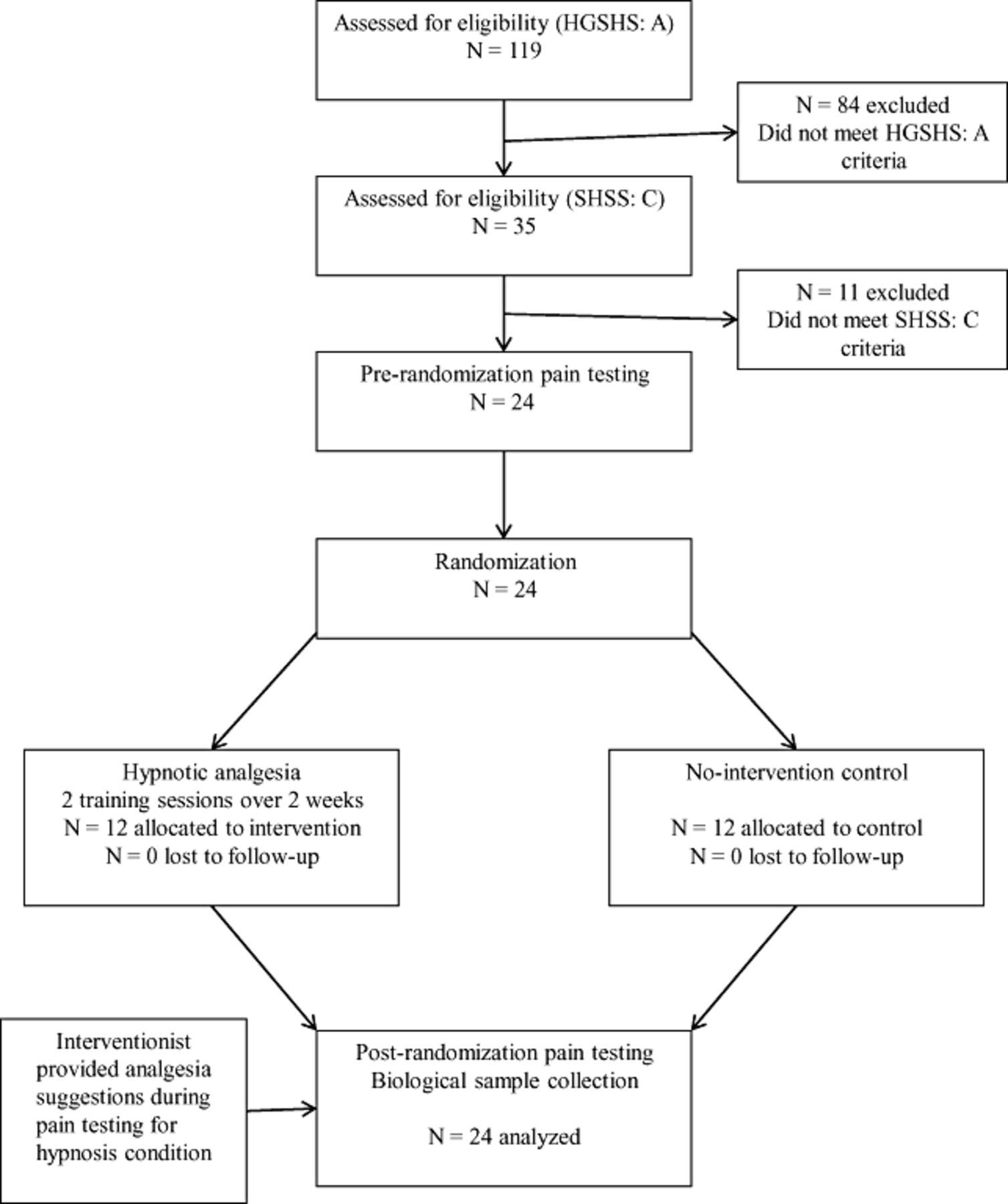 Pain Med, Volume 13, Issue 1, January 2012, Pages 29–44, https://doi.org/10.1111/j.1526-4637.2011.01293.x
The content of this slide may be subject to copyright: please see the slide notes for details.
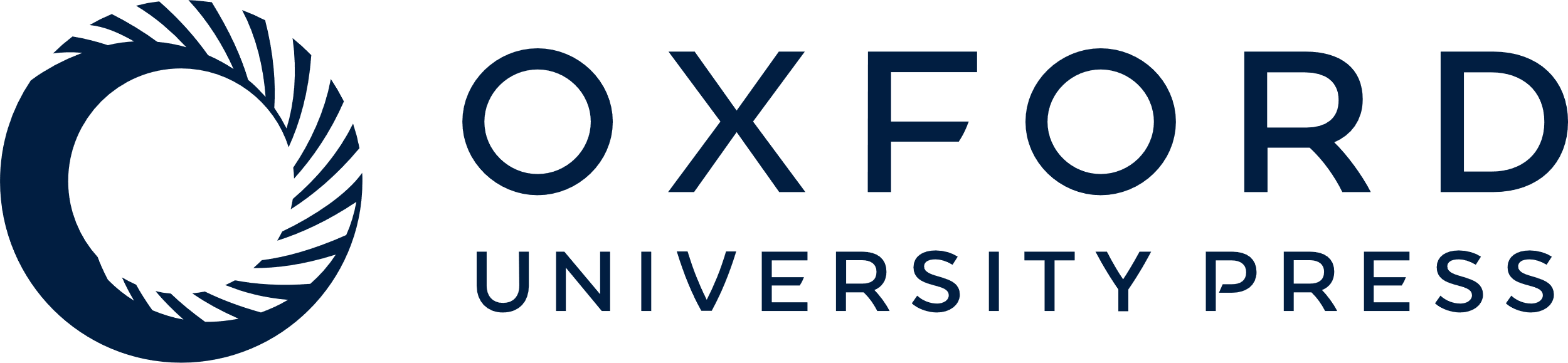 [Speaker Notes: Figure 1 Study flow chart. HGSHS = Harvard Group Scale of Hypnotic Susceptibility; SHSS = Stanford Hypnotic Susceptibility Scale.


Unless provided in the caption above, the following copyright applies to the content of this slide: Wiley Periodicals, Inc.]
Figure 4 (A) Pre-intervention soluble tumor necrosis factor-α receptor II (sTNFαRII) reactivity; error bars represent ...
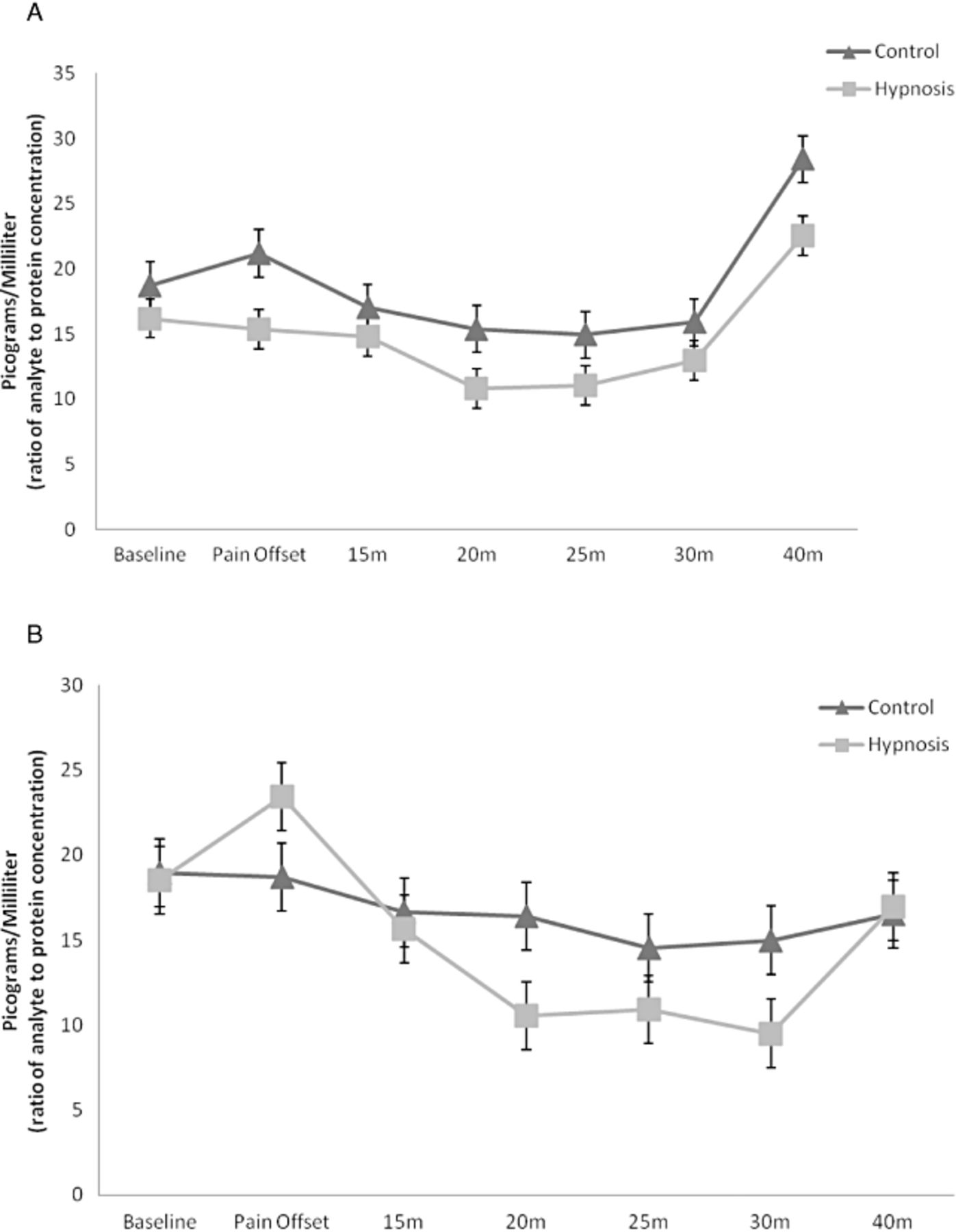 Pain Med, Volume 13, Issue 1, January 2012, Pages 29–44, https://doi.org/10.1111/j.1526-4637.2011.01293.x
The content of this slide may be subject to copyright: please see the slide notes for details.
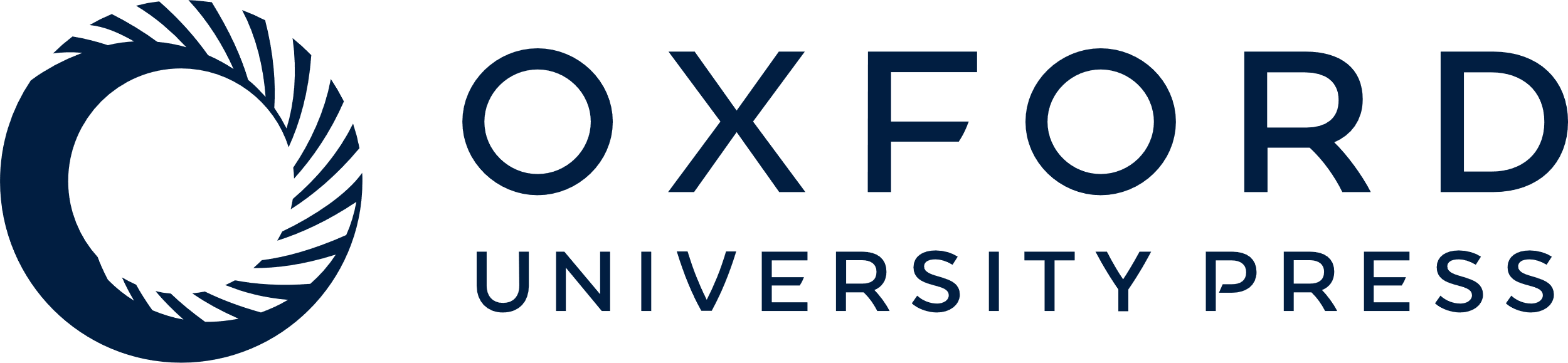 [Speaker Notes: Figure 4 (A) Pre-intervention soluble tumor necrosis factor-α receptor II (sTNFαRII) reactivity; error bars represent standard error of the mean SEM. (B) Post-intervention sTNFαRII reactivity; error bars represent SEM.


Unless provided in the caption above, the following copyright applies to the content of this slide: Wiley Periodicals, Inc.]
Figure 3 (A) Pre-intervention cortisol reactivity; error bars represent standard error of the mean (SEM). (B) ...
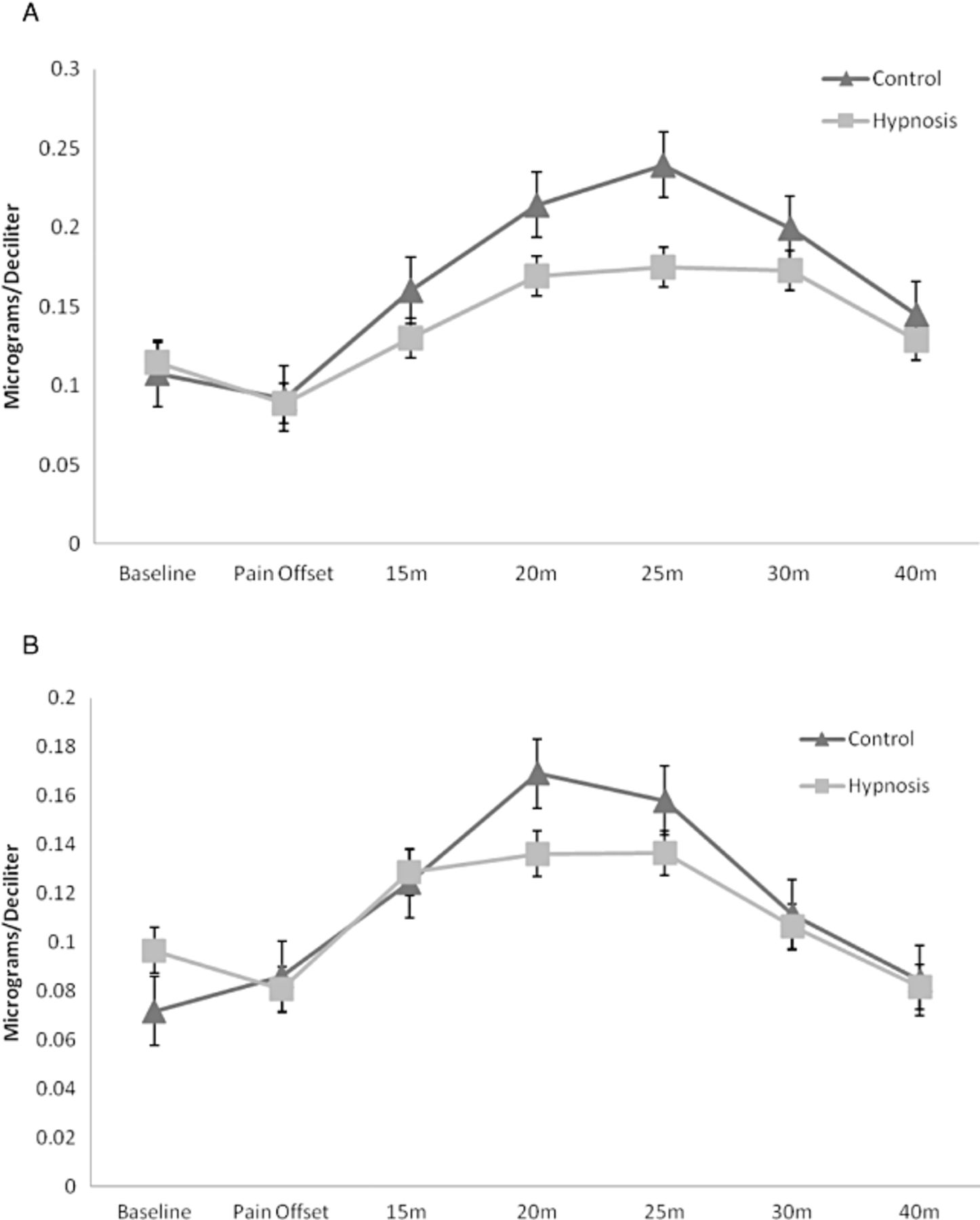 Pain Med, Volume 13, Issue 1, January 2012, Pages 29–44, https://doi.org/10.1111/j.1526-4637.2011.01293.x
The content of this slide may be subject to copyright: please see the slide notes for details.
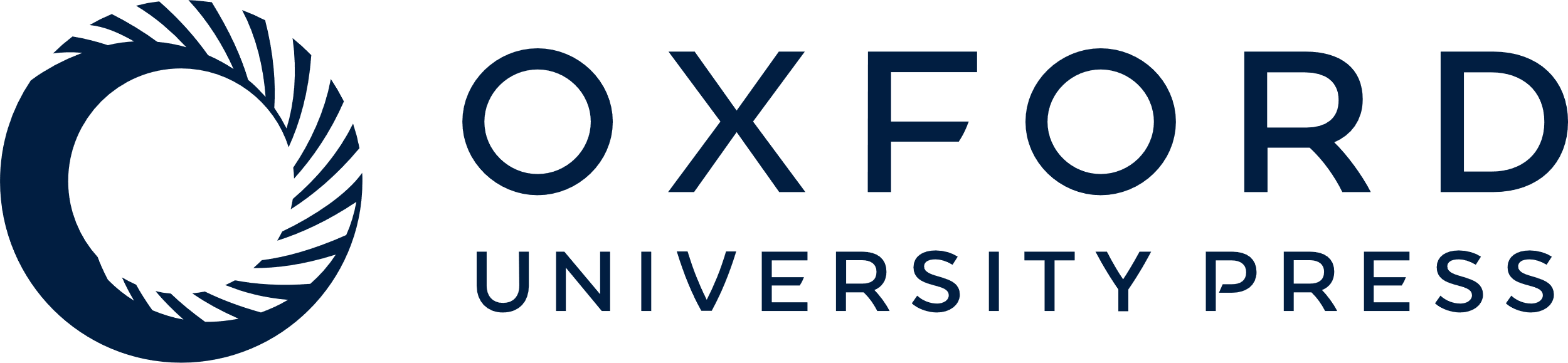 [Speaker Notes: Figure 3 (A) Pre-intervention cortisol reactivity; error bars represent standard error of the mean (SEM). (B) Post-intervention cortisol reactivity; error bars represent SEM.


Unless provided in the caption above, the following copyright applies to the content of this slide: Wiley Periodicals, Inc.]
Figure 5 (A) Pre- to post-intervention change in area under the curve with respect to increase (AUCI) ...
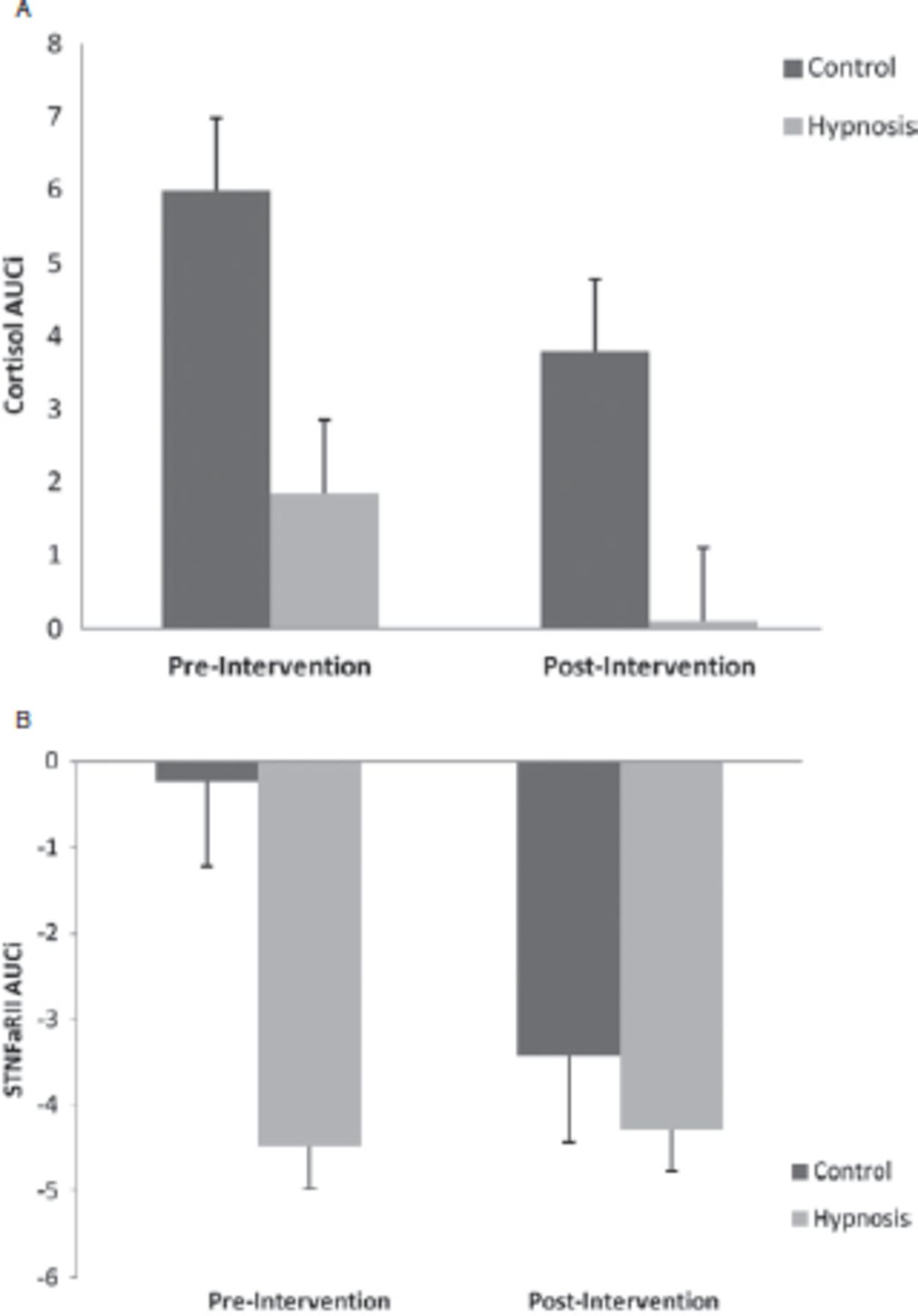 Pain Med, Volume 13, Issue 1, January 2012, Pages 29–44, https://doi.org/10.1111/j.1526-4637.2011.01293.x
The content of this slide may be subject to copyright: please see the slide notes for details.
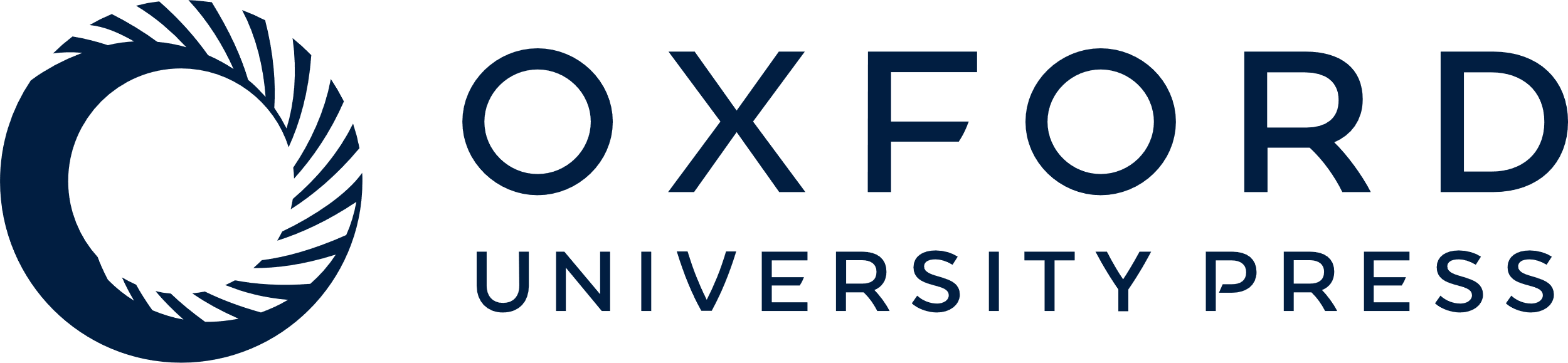 [Speaker Notes: Figure 5 (A) Pre- to post-intervention change in area under the curve with respect to increase (AUCI) cortisol reactivity. Note that positive numbers represent an increase from baseline. (B) Pre- to post-intervention change in AUCI soluble tumor necrosis factor-α receptor II reactivity. Note that negative numbers represent a decrease from baseline.


Unless provided in the caption above, the following copyright applies to the content of this slide: Wiley Periodicals, Inc.]
Figure 2 (A) Pre- to post-intervention change in pain intensity. * = significant change for hypnosis. (B) Pre- to ...
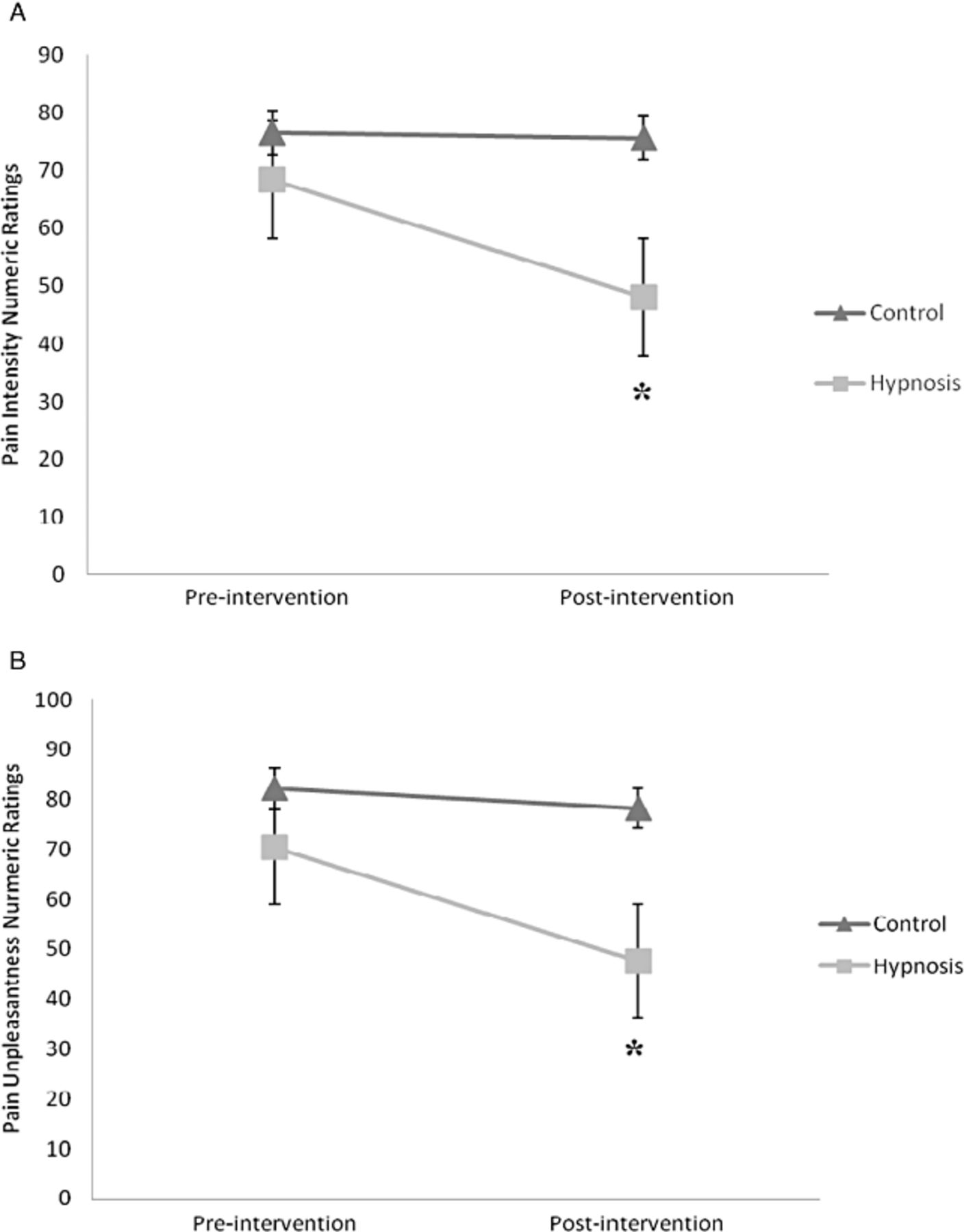 Pain Med, Volume 13, Issue 1, January 2012, Pages 29–44, https://doi.org/10.1111/j.1526-4637.2011.01293.x
The content of this slide may be subject to copyright: please see the slide notes for details.
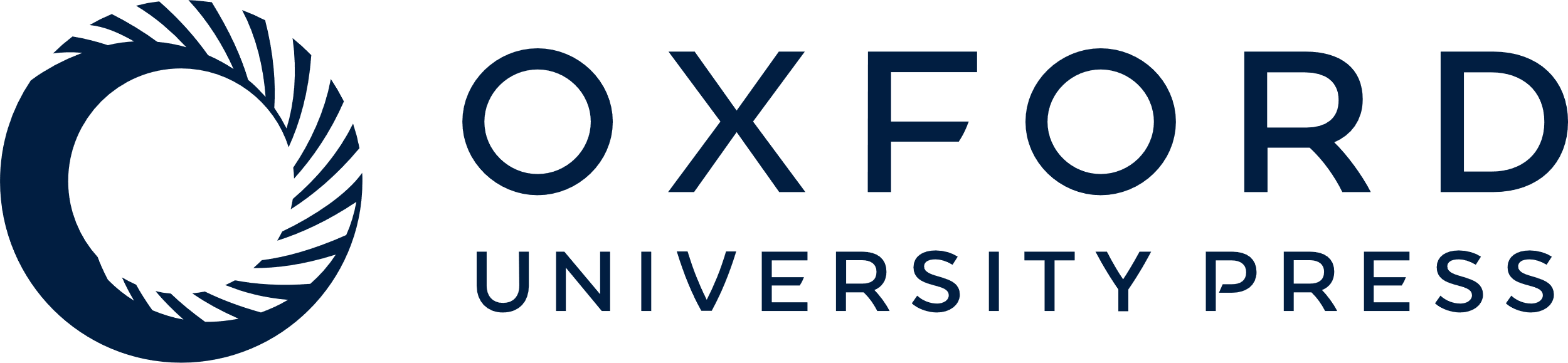 [Speaker Notes: Figure 2 (A) Pre- to post-intervention change in pain intensity. * = significant change for hypnosis. (B) Pre- to post-intervention change in pain unpleasantness. * = significant change for hypnosis.


Unless provided in the caption above, the following copyright applies to the content of this slide: Wiley Periodicals, Inc.]